Elektronischer Wertpapierhandel und Bankgeschäfte
e-business / e-commerce im Finanzsektor
Dr. Doris Wohlschlägl-Aschberger
WS 2016/17
„Eine starke Börse kann eben kein Klub für ethische Kultur sein, und die Kapitalien der großen Banken sind eben so wenig Wohlfahrtseinrichtungen wie Flinten und Kanonen es sind.“ 

Max Weber: Die Börse (Göttingen, 1884)
Begriffe und Termini
New Economy im World Wide Web
Internet, online, World Wide Web, www ...
Ein philosophischer Ansatz
Ein paar allgemeine Überlegungen
Ein paar Zahlen und Daten
New Economy vs Old Economy
Yuppi und Yetti
Genie-Begriff von Lavater
Dot.com Sterben
Haben und Sein einer Bilanz
Evolution vs Revolution
Bill Gates: „Banking ist notwendig, Banken sind es nicht”
every click is business
borderless tool
eine virtuelle Welt
ein virtueller Marktplatz
ein digitaler Kunde
Begriffsverwirrungen
e-commerce
e-banking
tele-banking
home-banking
office-banking
e-brokerage
e-finance
Rechtliche Themen und kritische Aspekte
Konzessionsfrage für das Finanzdienstleistungsgeschäft
online oder offline?

in Österreich
in der EU
im Nicht-EU/EWR-Raum
spezielles Thema: USA
Wertpapieraufsichtsgesetz
Wertpapieraufsichtsgesetz (WAG 1997)
Umsetzung der EU-Richtlinie betreffend Zulassung von Wertpapierfirmen und Überwachung ihrer Tätigkeit
Trat zT 1997 und 1998 in Kraft
Neuerungen und Zielsetzungen: 
Einführung des Finanzdienstleistungsgeschäftes als neues Bankgeschäft
Einführung eines Konzessionsverfahrens für die gewerbliche Erbringung von Finanzdienstleistungen
Einführung von Wohlverhaltensregeln
Einführung von Meldevorschriften
Schaffung einer Aufsichtsbehörde
Achtung: Vergleiche aktuellen Gesetzesstand!
WAG 1997 und WAG 2007
weitere Änderungen:
Richtlinie 2002/65/EG über den Fernabsatz von Finanzdienstleistungen an Verbraucher/ Fern-Finanzdienstleistungs-Gesetz (FernFinG)
Umsetzung Marktmissbrauchsrichtlinie (RL 2003/6/EG) 
Umsetzung Prospekt-RL (RL 2003/71/EG) 
Änderungen durch Basel II Umsetzung (BGBl I Nr. 141/2006)

Seit 1.11.2007: Wertpapieraufsichtsgesetz 2007(WAG 2007) = Neufassung durch Umsetzung MiFID-RL
Achtung: Vergleiche aktuellen Gesetzesstand!
Wertpapieraufsichtsgesetz 2007 (WAG 2007)
ersetzt die bestehende Richtlinie„Investment Services Directive“ (ISD/93/22/EC)
Ziele:
Anlegerschutz verbessern durch
mehr Transparenz der Finanzmärkte 
einheitliche Anforderungen an die Marktteilnehmer (einheitlicher Europäischer Finanzmarkt) 
Umfang:
Alle Unternehmen der Finanzdienstleistungs-branche
Wertpapieraufsichtsgesetz 2007 (WAG 2007)
Neuregelung der Konzessionen
Neuregelung der Wohlverhaltens-regeln
 
WAG wurde zur Gänze geändert und neu formuliert (WAG 2007), dies erleichtert die Lesbarkeit und enthält Querverweise zu BWG
Bankwesengesetz
Bankwesengesetz (BWG)
Rechtsgrundlage für alle in Österreich tätigen Kreditinstitute
Zentrale Rechtsmaterie und Aufsichtsnorm über das Bankwesen
Novelle 1986: Novellierung des Kreditwesengesetzes undUmsetzung der EU-Richtlinie ins nationale Recht
Regelwerk für ua Konzessionserteilung, Kreditrisiko, Liquiditätsrisiko, Fremdwährungsrisiko, Marktrisiko
Regelwerk für den Aufsichtsbereich: Bankgeheimnis, Einlagensicherung, Geldwäsche, Niederlassungs- und Dienstleistungsfreiheit
Neuerungen: 
seit 01.01.2007: BWG Neu Basel II (BGBl I Nr. 141/2006)
seit 01.11.2007: Umsetzung MiFID-RL (BGBl 60/2007)
seit 01.7.2010: Novelle BWG (BGBl 37/2010)
laufende Änderungen...
[Speaker Notes: angepasst wie Folie Krems/Graz]
Bankwesengesetz (BWG) – Basel II: Eckpunkte
Ziele

Festlegung risikogerechtes Eigenmittel-Erfordernis
Abdeckung möglichst vieler Risiken der Banken (operationelles Risiko)
Theoretische Fundierung und Operationalität der Regeln
Schaffung von Anreizen für Banken zur Einrichtung eines effizientes Risikomanagement
Bankwesengesetz (BWG) – Basel II: Eckpunkte
„3 Säulen“ Konzept

1. Säule: Mindest-Kapitalvorschriften
2. Säule: Aufsichtliches Überprüfungsverfahren
3. Säule: Marktdisziplin (Transparenzbestimmungen) 

UND Basel III als Folge der Finanzkrise?
EU-Recht im Bankensektor: Aktuelle Entwicklungen
„EU-Kommission will klaren Regelungsrahmen für Banken“ (wirtschaftsblatt.at, 17.10.2011)
„Banken: EU nimmt Aufsichtsräte an die Kandare“ (Die Presse, 30.10.2011)
„EU erwägt Rating-Verbot für Schuldenkrisen-Länder“(DiePresse.com, 20.10.2011)
„EU-Spitze drängt G-20 zur Reform des Finanzsektors“(DiePresse.com, 20.10.2011)

Mögliche Folgen der Finanzkrise?
[Speaker Notes: WU_Seite 9]
Aktuelle Entwicklungen
Strengere Eigenkapitalvorschriften? 
Basel IV?
Sollen weitere Finanzinstrumente den MiFID- Regelungen unterliegen?
MiFID II? 
UND weitere?
Aktuelle Entwicklungen:MiFID II
MiFID II
Die Europäische Kommission präsentierte am 20. Oktober 2011 ihren Entwurf für MiFID II;
endgültige Umsetzung: RL 2014/65/EU vom 15.05.2014. 
Ziele: 
besserer Anlegerschutz
mehr Transparenz
stabilere Finanzmärkte
MiFID II
Kernpunkte
Erweiterung des Anwendungsbereiches
Robustere und effizientere Marktstrukturen 
Berücksichtigung technologischer Innovationen (High Frequency Trading) 
Erhöhung der Transparenz 
Stärkung der Aufsichtsbefugnisse und strengere Regelungen für Warenderivatemärkte 
Verbesserung des Anlegerschutzes
Was sind die Highlights?
umfasst weitere Marktteilnehmer
umfasst weitere Finanzinstrumente
erhöhte Transparenz
erhöhter Kundenschutz
Zur Diskussion
?
Aktuelle Entwicklungen:Basel III
Basel III
Pittsburgh, September 2009: Gipfeltreffen G-20
Stand unter dem Einfluss der Finanzkrise
Zentrales Ergebnis:Entscheidung für „Rahmenwerk für ein starkes, nachhaltiges und ausgewogenes Wirtschaftswachstum”
Vorschläge zu Finanzmarktfragen
ua höhere Standards und einheitliche, qualitativ hochwertige Rechnungslegungsstandards für „systemrelevante” Finanzinstitute
Der Grundstein für „Basel III” war gelegt...
Basel III
26. Juli und 12. September 2010
Der Basler Ausschuss einigt sich über strengere bankaufsichtliche Regeln (Kernstück: höhere Mindestkapitalanforderungen),kurz: „Basel III". 
Dezember 2010
Vorläufige Endfassung liegt vor.
EU Umsetzung bis 2013
Amendments zur Capital Requirements Directive (CRD), kurz: "CRD 4“
Stand der verschiedenen Komponenten von Basel III und Umsetzung
Warum Basel III?
Entwicklung am Finanzmarkt 

Internationale Diskussion

Scheitern von Basel II

Finanzmarktkrise – mit oder ohne Basel II?

Weltwirtschaft – Finanzmarkt
Basel IV
?
Aktuelle Entwicklungen:Finanzmarktaufsicht
Finanzmarktaufsicht
Allfinanzaufsicht
Verbraucherschutz
Anlegerschutz
Gläubigerschutz
Kontrolle Einhaltung gesetzlicher Verhaltensregeln 
Banken
Versicherungen
Pensionskassen
Wertpapierfirmen, Wertpapierdienstleistungsunternehmen
Wahrung Transparenz und Fairness am österreichischen Kapitalmarkt!
Finanzmarktaufsicht:Single Supervisory Mechanism für die EU
Aufsichtsrecht
unterschiedliche Staaten 
unterschiedliche Rechtssysteme 
unterschiedliche Märkte und Markteilnehmer

Unterschiedliche Aufsicht?
Was bedeutet Aufsicht?
Im Vergleich zu Zivil- und Strafrecht?
Aufsichtsrecht
Wettbewerb unter den Marktteilnehmern
national
international
 
Zunahme von Marktteilnehmern
Zunahme des Konkurrenzdruckes!
Zunahme an „Kreativität“?!
Aufsichtsrecht
Wettbewerb zwischen den Finanzplätzen
in Bezug auf Deregulierung & Liberalisierung
Grund: Märkte regulieren sich selbst gegenseitig	
Märkte sind selbstregulierend!

Hintergrund: Volkswirtschaftliche Theorie von v.a. Adam Smith
“invisible hand of the market“
Deregulierung & Liberalisierung
Aufhebung des Trennbankensystems
UK: 1986Big Bang – Deregulierung durch M. Thatcher – “free         market doctrine“
USA: 1999 Aufhebung des  Glass-Steagall Act aus dem Jahre 1932 Gramm-Leach-Bliley Act
Deregulierung & Liberalisierung
Aufhebung des Trennbankensystems
Weltweit: 2008Wirtschaftskrise – also knappe 10 Jahre nach der Öffnung des Trennbankensystems – wird dieses von manchen für die Krise und die Lehman Brothers Pleite verantwortlich gemacht wird.
 
Ist dem so?
US Investment Banken werden wieder gezwungen, ihre Tätigkeit zu ändern und sich in Geschäftsbanken zu verwandeln.
Deregulierung & Liberalisierung
Weltweit 2008 und 2010:
G20 – Finanzbranche für die Zukunft stabiler und krisenfester zu machen
Basler-Ausschuss (Basler Ausschuss für Bankenaufsicht) 
www.bis.org
 FSB (Finanzstabilitätsrat/Financial Stability Board)
www.financialstabilityboard.org
Deregulierung & Liberalisierung
Reaktionen – mehr Regulierung
USA: Dodd-Frank Wall Street Reform and Consumer Protection Act (genannt “Dodd-Frank Act“) – “too big to fail“
EU und Weltweit: Basel III und Diskussion zu einer EU-Bankenaufsichtbzw. EU-Aufsicht im Allgemeinen
Finanzmarktaufsicht:European Banking Authority (EBA)
Zielsetzung
Anwendung von einheitlichen Maßstäben
„Gleiche Wettbewerbsbedingungen für unterschiedliche Marktteilnehmer“ – im Widerspruch zur Aufsichtsformel „Gleiches Geschäft, gleiches Risiko, gleiche Aufsicht“
Fokus auf klassisches Einlagen- und Kreditgeschäft
Stärkung der Eigenkapitalsituation
Verstärkte Transparenz
Schattenbanken?
Süddeutsche Zeitung, 25.09.2013
Mitarbeiter dringend gesucht
Bei der Europäischen Zentralbank sind 700 Stellen frei. Allerdings nicht für jeden. Denn die neuen Leute sollen die Aufsicht führen über die Geldinstitute. Die Anforderungen sind also hoch, und die Gehälter nicht zu verachten.
Finanzmarktaufsicht:European Securities and Markets Authority (ESMA)
Zielsetzung:
Anwendung von einheitlichen Maßstäben
Stärkung der Integrität, 
Erhöhung der Transparenz und der Effizienz der Wertpapiermärkte, und 
Funktionsweise der Märkte stärken, um
Anlegerschutz zu gewährleisten
Transparenz bei Produkten und Markteilnehmer
Süddeutsche.de, 18.09.2013
EU-Aufsicht: London behält Aufsicht über Liborzins
(...) Entgegen früherer Überlegungen wird die europäische Börsenaufsicht ESMA (...) nicht die Aufgaben einer zentralen Aufsicht übernehmen. (...) Damit bleibt der Libor (...) ein Statussymbol der britischen Hauptstadt und geht nicht nach Paris, wo die ESMA sitzt.
Fernabsatzrichtlinie& Highlights
Fernabsatzrichtlinie für Finanzdienstleister
§ 1 FernFinG
Gilt für Fernabsatzverträge über Finanzdienstleistungen zwischen einem Unternehmer und einem Verbraucher im Sinne des KSchG
Fernabsatzvertrag
Vertrag über Finanzdienstleistungen unter ausschließlicher Verwendung eines oder mehrerer Fernkommunikationsmittel im Rahmen eines für den Fernabsatz organisierten Vertriebs- oder Dienstleistungssystems.
Finanzdienstleistung
jede Bankdienstleistung
jede Dienstleistung im Zusammenhang mitKreditgewährung, Versicherung, Altersversorgung von Einzelpersonen, Geldanlagen oder Zahlungen
Achtung: Vergleiche aktuellen Gesetzesstand!
Fernabsatzrichtlinie für Finanzdienstleister
Sämtliche Phasen des Vertragsabschluss müssen im Fernabsatz erfolgen
2 Säulen des Verbraucherschutzes (wie im KSchG)
erhöhte Informationspflichten (nicht ident mit § 5a KSchG) 
Informationen über Unternehmer
Informationen über Finanzdienstleistung
Informationen über Fernabsatzvertrag
Informationen über Rechtsbehelfe
Achtung: spezifische Informationspflichten des WAG 2007, VAG etc. beachten!
Fernabsatzrichtlinie für Finanzdienstleister
2 Säulen des Verbraucherschutzes (Forts.)
besonderes Rücktrittsrecht
innerhalb von 14 Kalendertagen ohne Angabe von Gründen
Frist beginnt nicht zu laufen, wenn Verbraucher nicht alle Informationen erhalten hat
Ausnahmen vom Rücktrittsrecht
 kurzfristige Versicherungen
 Verträge über Finanzdienstleistungen deren Preis auf
dem Finanzmarkt Schwankungen unterliegt
(Wertpapiere oder Devisen)
Nur auf „Rahmenvertrag“ anwendbar nicht auf jede einzelne Dienstleistung (zB Internet Banking, Online-Brokerage)
Highlights für den Finanzsektor
e-signature	
		
Instrument geeignet zur Identifizierung nach Geldwäsche-Bestimmungen!
Exkurse
Corporate Governance
Compliance
Risikomanagement und Interne und Externe Revision
Spezielle Themen aus dem WAG 2007
Börsen in Zeiten des Internet
Finanzportal vs. PC-Filiale
Corporate Governance
Zielgruppe:
Kapitalgesellschaften und hier insbesondere börsennotierte Unternehmen
Unterscheidung:
interne C.G.
externe C.G.
Österreichischer Corporate Governance Kodex:
1. Fassung 01.10.2002
zwei Anpassungen: 02/2005 und 01/2006
Weitere Anpassungen laufend!
Corporate Governance
Definition: „Flexibles und freiwilliges Selbstregulierungswerk der Industrie für die verantwortungsvolle Führung und Leitung von Unternehmen in Österreich und steht in Einklang mit internationalen Standards.“
Ursache: Principal-Agent-Konflikt (Trennung Unternehmenseigentum und Unternehmensführung, unterschiedliche Interessen Investoren und Managern)
Beispiele: Enron, WorldCom, Parmalat, BAWAG P.S.K, Hypo Alpe Adria AG
IKS = Internes Kontrollsystem: wesentliches Element der C. G.
Compliance
Begriff / Definitionen:
 „Regelwerk zur Vermeidung von Interessenkonflikten bei Geld- und Vermögensanlage”
„Der Begriff Compliance bezeichnet die Gesamtheit aller Maßnahmen, die das regelkonforme Verhalten eines Unternehmens, seiner Organisationsmitglieder und seiner Mitarbeiter im Hinblick auf alle gesetzlichen Ge- und Verbote begründen. Darüber hinaus soll die Übereinstimmung des unternehmerischen Geschäftsgebarens auch mit allen gesellschaftlichen Richtlinien und Wertvorstellungen gewährleistet werden.”
Compliance
Ziele:
Stärkung des Ansehens des Finanzmarktes Österreich
Schaffung von Vertrauen beim Anleger
Regelungen:
Emittenten-Compliance-Verordnung (seit 01.04.2002, novelliert im Mai 2005, Neufassung 01.11.2007) – laufend Neuerungen!
Standard Compliance Code der österreichischen Kreditwirtschaft (seit 14.12.1999, Neufassung 28.12.2007) – laufend Neuerungen!
Compliance Eckpfeiler
Vertraulichkeitsbereiche
„Watch list“
„Restricted list“
Meldepflicht
Compliance Organisation
Compliance Officer
Datenschutz
Technische Sicherheitsfragen
Cyber-Crime
financial fraud
Risiko – ein Begriff mit vielen Facetten
Kennzeichnung der Eventualität, dass mit einer (ggf. niedrigen, ggf. auch unbekannten) Wahrscheinlichkeit ein (ggf. hoher, ggf. in seinem Ausmaß unbekannter) Schaden bei einer (wirtschaftlichen) Entscheidung eintreten oder ein erwarteter Vorteil ausbleiben kann.
Gabler Wirtschaftslexikon 
Der Begriff Risiko (griechisch für Klippe, Gefahr) wird in verschiedenen wissen-schaftlichen Disziplinen unterschiedlich definiert. Allen Disziplinen gemeinsam ist jedoch die Definition des Risikos als die Beschreibung eines Ereignisses mit der Möglichkeit negativer Auswirkungen. Andere Definitionen sehen bei risikobe-hafteten Handlungen auch die Möglichkeit einer positiven Auswirkung, die meistens als Chance bezeichnet wird. Ursächlich ist das Risiko mit einem Wagnis verbunden.
  Wikipedia 
Begriffe aus der Entscheidungstheorie: 
Risikoaversion, Risikoscheu 
Risikoneutralität
Risikoaffinität, Risikosympathie, Risikofreude
= Unterschiedliche Wahrnehmung
Operationelle Risiken
Externe Ereignisse
Steuerungsmaßnahmen
Externe Kriminalität
(Betrug, Diebstahl, Raub,...)
Infrastruktur / Prozesse
MA - Schulung
Laufende Gefährdungsanalyse
Verhaltensübungen
Elementarereignisse
Infrastruktur
Notfallsplanung
Naturkatastrophe
Katastrophenplanung
Versicherung
Terror / Krieg
Politische Risiken
(Maßnahmen nur
bedingt möglich)
Quelle: OeNB/FMA Leitfaden „Management des operationellen Risikos“ Abb 3.5 „Wesentliche extern bedingte operationelle Risiken“.
Wesentliche extern bedingte operationelle Risiken
Management operationeller Risiken
OpRisk ist ein Bestandteil:
von Basel II
der Gesamtbanksteuerung


“OpRisk Management shall become good practice in managing a business and improving performance”
Risikomanagement und Revision
Interne Revision
Als Bestandteil der Compliance-Struktur
Zur Unterstützung des Vorstandes/der Geschäftsleitung

Externe Revision
Wirtschaftsprüfer?


Minimierung des operationellen Risikos!
Minimierung des Reputationsrisikos!
Spezielle Themen aus dem WAG 2007
Konzessionen
Wohlverhaltensregeln
Portfolioverwaltung, Anlageberatung
Execution-only Dienstleistungen
Risikohinweise
Kundeninformationen
Aufklärungen/Formulierungen
Themen und Schwerpunkte nach MiFID II
?
„Spamming“ – Direktverbote im Finanzdienstleistungsbereich
Rechtsgrundlagen:
§ 62 WAG 2007
§ 107 TKG
§§ 6 und 7 ECG
Achtung: Vergleiche aktuellen Gesetzesstand!
Gesetzestexte
§ 62 WAG 2007 (vormals § 12 Abs 3 WAG aF)

§ 62. Die Zulässigkeit der Zusendung unerbetener Nachrichten zur Werbung für eines der in § 1 Z 6 genannten Finanzinstrumente und für Veranlagungen im Sinne des § 1 Abs 1 Z 3 KMG richtet sich nach § 107 Telekommunikationsgesetz 2003 – TKG 2003, BGBl. I Nr. 70/2003. Novelle 2005 ....
Achtung: Vergleiche aktuellen Gesetzesstand!
Direktwerbung
umfasst:

Alle Werbemaßnahmen, die den Kunden direkt, persönlich erreichen und ihn zur Antwort animieren sollen, 
z.B. Werbebriefe, Postkarten, E-Mails, SMS, Telefonwerbung, Newsletter.
Nicht darunter fallen z.B. Werbungen in Massenmedien wie TV, Radio.
Verboten oder erlaubt?
verboten ist:
telefonische Werbung für ein Finanzinstrument gegenüber Verbrauchern, 
es sei denn, er erklärt zuvor sein Einverständnis
erlaubt ist grundsätzlich:
Unverlangte Briefpostwerbung
Werbewurfsendungen
Verteilung von Handzetteln oder deren Einwurf in den Briefkasten
„Spamming”
Verboten sind:
Telefon- und Faxübermittlung ohne vorherige Einwilligung des Teilnehmers
zu Werbezwecken
E-Mail und SMS ohne vorherige Einwilligung zu Werbezwecken
E-Mail und SMS als Massensendungen (mehr als 50 Empfänger) auch ohne Werbung
Stammfassung BörseG 1989 (BGBL 555/1989)
wesentliche Inhalte:
Leitung und Verwaltung einer Börse durch ein Börseunternehmen (Wiener Börse AG)
AGB
Börsemitgliedschaft
Börsezeit und Börseort
Handelsregeln
Handelsbräuche der Warenbörse
Medien für wichtige Verlautbarungen
Zulassung von Börsemitgliedern und Börsebesuchern
Handelsaufsicht und Handelsregeln
Aufgaben und Pflichten Börsensensale
Börsenaufsicht
Zulassung zum Amtlichen Handel, zum Geregelten Freiverkehr und zum Sonstigen Wertpapierhandel
Achtung: Vergleiche aktuellen Gesetzesstand!
Neuerungen im BörseG
BGBl 127/2004: 
Umsetzung der Marktmissbrauchsrichtlinie (RL2003/6/EG)
Definition Insiderinformation und Marktmanipulation  Verordnungsermächtigung FMA – Zulässige Marktpraktiken  Insiderliste  Directors Dealing

BGBl 78/2005: 
Umsetzung der Richtlinie 2003/71/EG = Prospekt-RL 
„Europäischer Pass“ für Emittenten  Für Prospektprüfung- und Genehmigung besteht je Mitgliedsstaat die Zuständigkeit einer „einzigen Behörde”
Weitere Änderungen laufend!
Achtung: Vergleiche aktuellen Gesetzesstand!
Börsen im Zeitalter des Internet
Entwicklung der letzten Jahre
Technische Plattformen
Börsenzusammenschlüsse
Automatische Handelssysteme(Automatic Trading Systems)
Zukunft der Börse
MTF / IS nach WAG 2007
OTF nach MiFID II
HFT nach MiFID II
Finanzportal
Allfinanzkonzept
3-C-Konzept
Content

Exkurs: visitor-member-Kunde
Kundenlandschaft im e-finance
Die PC-Filiale und das Bankgeschäft
Virtuelle Filiale
PC als Filiale
Ohne Zeitbegrenzung
Ohne geographische Begrenzung
Bankgeschäfte
Konto- und Depotabfragen
Zahlungsaufträge in EUR oder Fremdwährung
Wertpapiergeschäfte
Automatische Handelssysteme
New Economy vs Old Economy
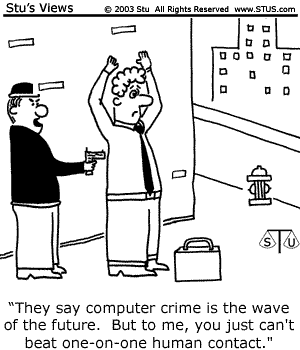 Dankefür Ihre Aufmerksamkeit!


Dr. Doris Wohlschlägl-Aschberger
Bank- und Börseexpertin
Mobil: + 43 664 153 26 71
E-Mail: pml@chello.at
Leselinks
Österreich
Oesterreichische Nationalbank
www.oenb.at
FMA – Österreichische Finanzmarktaufsicht
www.fma.gv.at
Österreichischer Arbeitskreis für Corporate Governance
www.corporate-governance.at
Deutschland
BaFin – Bundesanstalt für Finanzdienstleistungsaufsicht
www.bafin.de
Schweiz
FINMA – Eidgenössische Finanzmarktaufsicht
www.finma.ch
Leselinks
EU
Der Zugang zum EU-Recht
http://eur-lex.europa.eu
EZB – Europäische Zentralbank / ECB – European Central Bank
www.ecb.int
ESMA – European Securities and Markets Authority (ersetzt seit Anfang 2011: CESR – Committee of European Securities Regulators)
www.esma.europe.eu
EBA – European Banking Authority(ersetzt seit Anfang 2011: CEBS – Committee of European Banking Supervisors)
www.eba.europe.eu
US
US Securities and Exchange Commission
www.sec.gov
Leselinks
International
BIS - Bank for International Settlements
www.bis.org
The Egmont Group of Financial Intelligence Units (FIU)
www.egmontgroup.org
FATF – Financial Action Task Force
www.fatf-gafi.org
Institute of Internal Auditors
www.theiia.org
IOSCO – International Organization of Securities Commissions
www.iosco.org
The Wolfsberg GroupAssociation of eleven global banks, which aims to develop financial services industry standards, and related products, for Know Your Customer, Anti-Money Laundering and Counter Terrorist Financing policies.
www.wolfsberg-principles.com
Transparency International – the global coalition against corruption
www.transparency.org
Literatur
Wohlschlägl-Aschberger, Doris: Bankgeschäft und Finanzmarkt – Praxiswissen kompakt. Frankfurt School Verlag 2015.
Wohlschlägl-Aschberger, Doris: Praxiswissen Finanzinstrumente. Eine grundlegende Einführung. Frankfurt School Verlag 2013.
Wohlschlägl-Aschberger (Hg): Praxiswissen Geldwäsche. Frankfurt School Verlag 2011.
Wohlschlägl-Aschberger (Hg): Geldwäsche-Prävention. Praktische Maßnahmen für die Unternehmensorganisation. Manz 2009.